Hier de titel van de presentatie invoegen
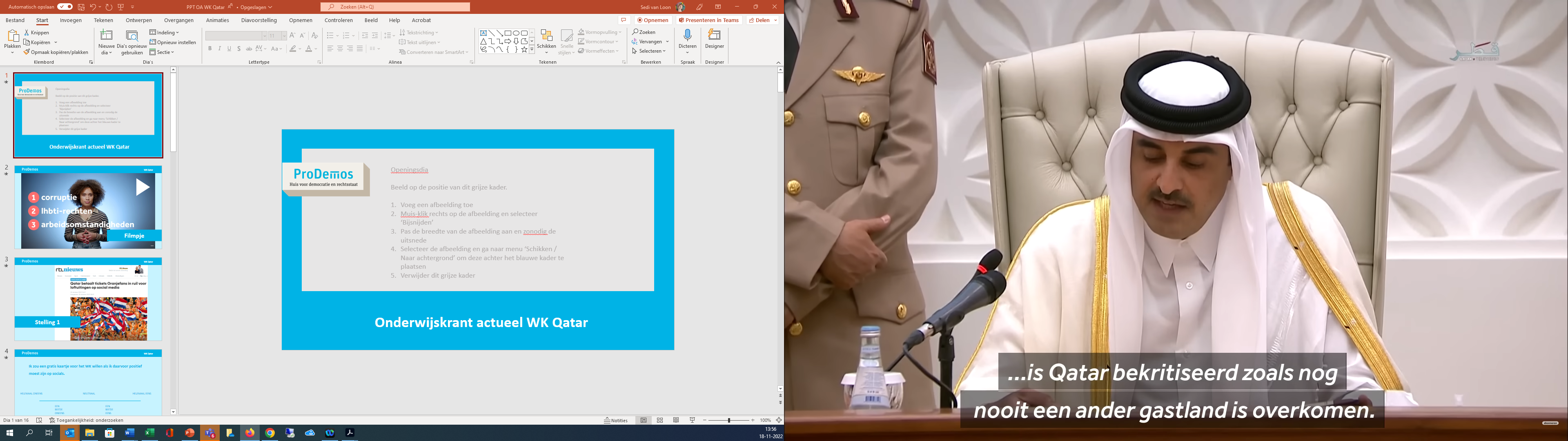 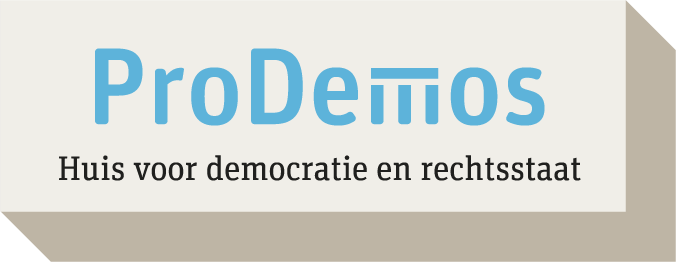 Onderwijskrant actueel WK Qatar
[Speaker Notes: Voeg voor de openingsdia een afbeelding toe uit het ProDemos beeldarchief.
Ga in het menu naar Schikken / Naar achtergrond
Vergroot zonodig de afbeelding, zorg dat het kader gevuld is en maak een aardige uitsnede.]
WK Qatar
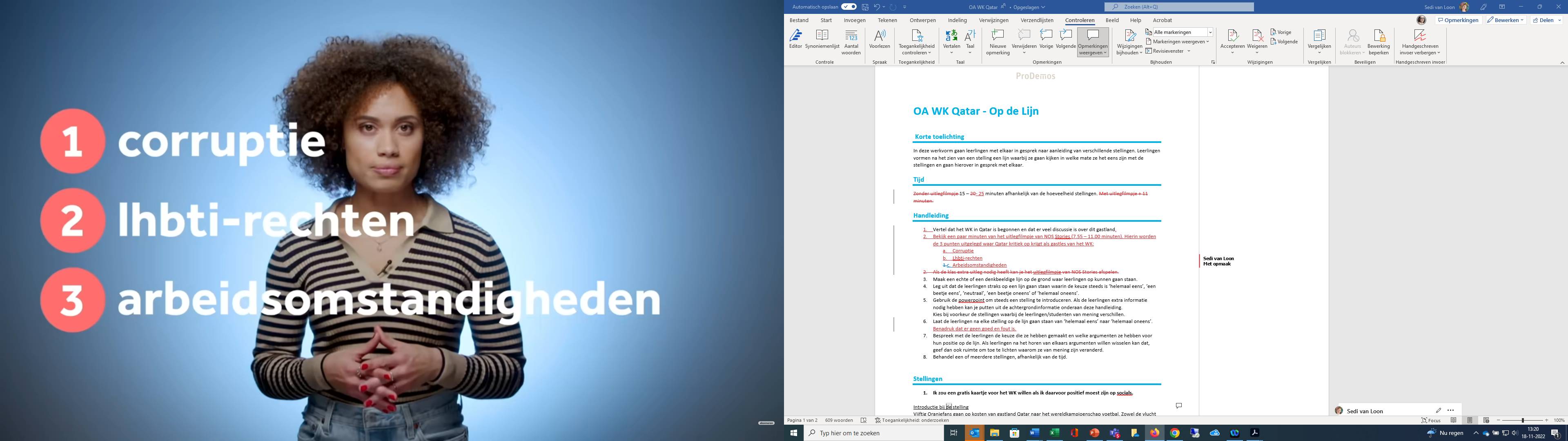 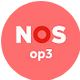 Filmpje
WK Qatar
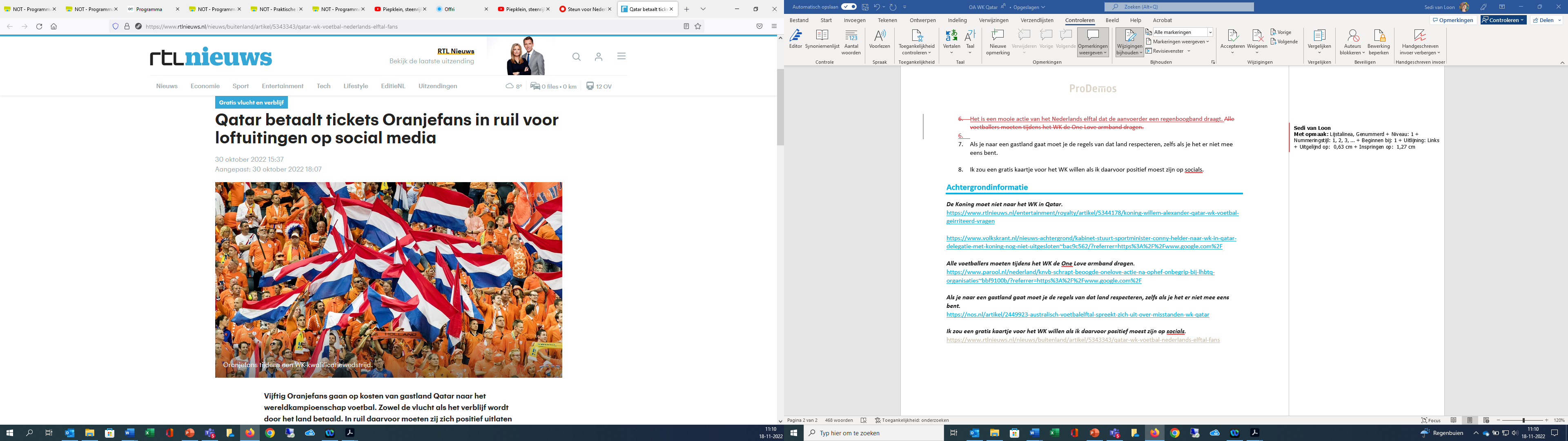 Stelling 1
WK Qatar
Ik zou wel een gratis kaartje voor het WK willen, ook als ik in ruil daarvoor positief moet doen op socials.
HELEMAAL ONEENS
NEUTRAAL
HELEMAAL EENS
EEN BEETJE EENS
EEN BEETJE ONEENS
WK Qatar
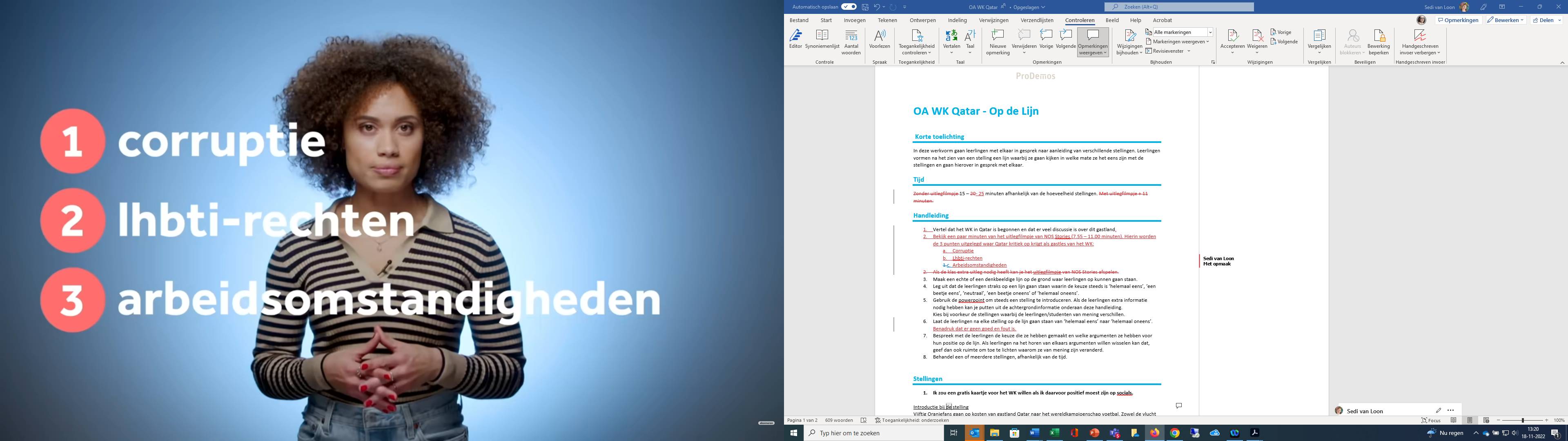 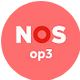 Stelling 2
WK Qatar
Het is geen probleem dat het WK in Qatar plaatsvindt.
HELEMAAL ONEENS
NEUTRAAL
HELEMAAL EENS
EEN BEETJE EENS
EEN BEETJE ONEENS
WK Qatar
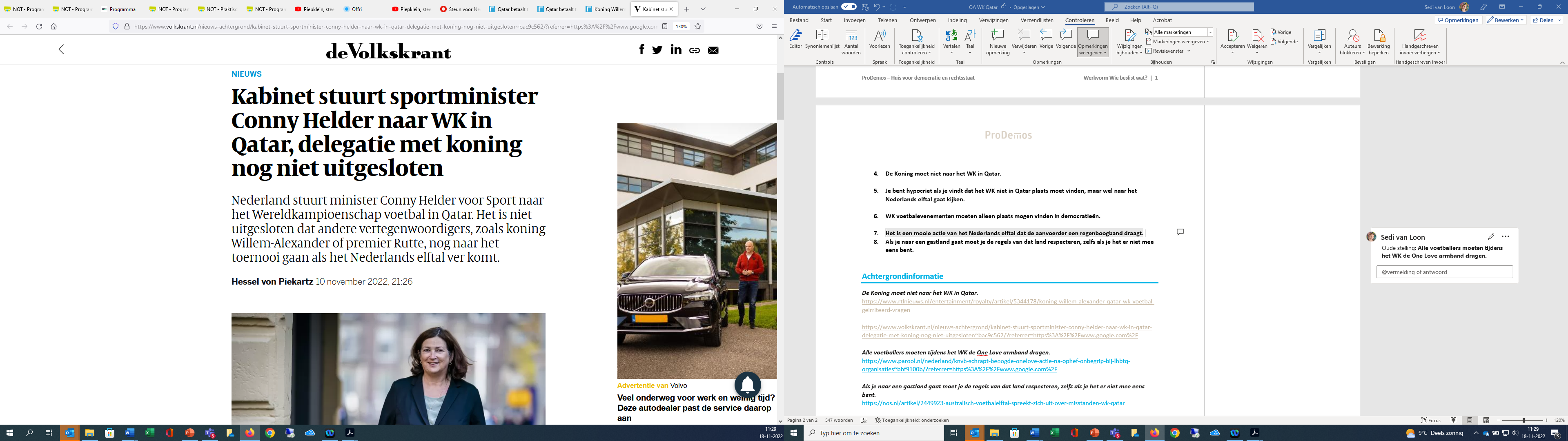 Stelling 3
WK Qatar
De koning moet niet naar het WK in Qatar.
HELEMAAL ONEENS
NEUTRAAL
HELEMAAL EENS
EEN BEETJE EENS
EEN BEETJE ONEENS
WK Qatar
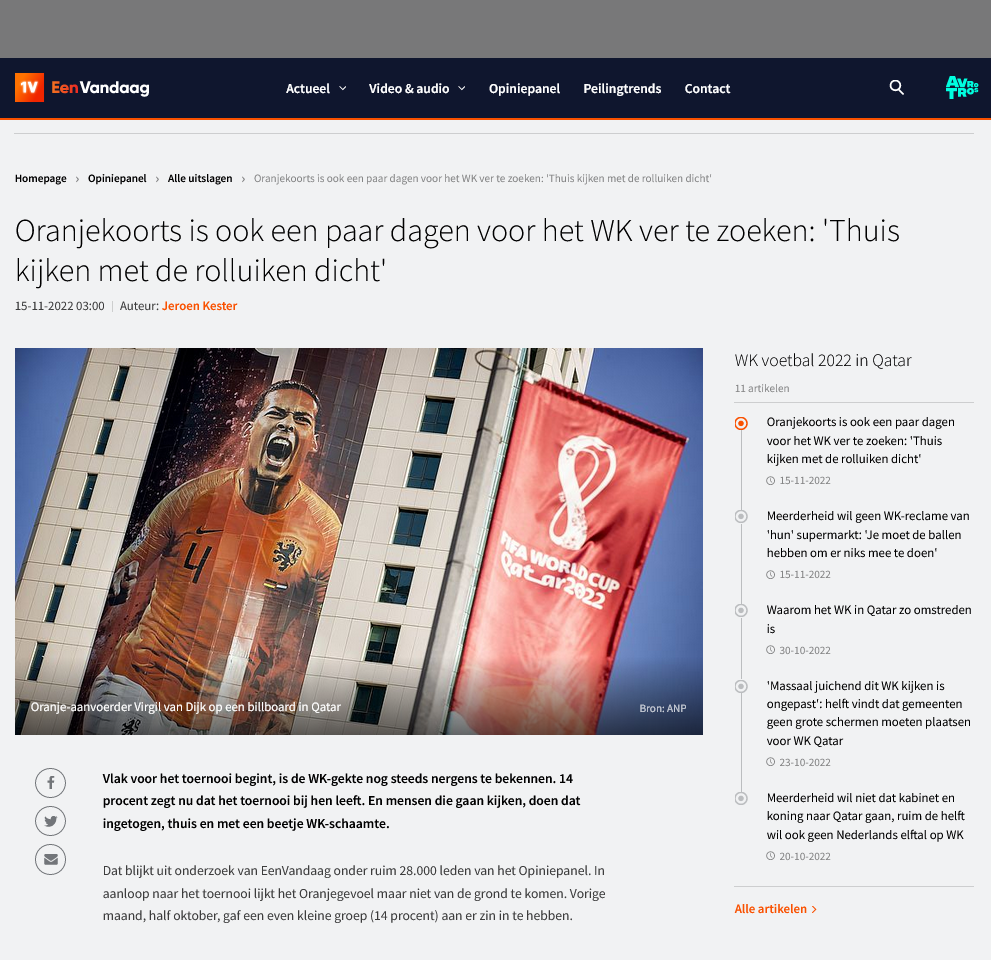 Stelling 4
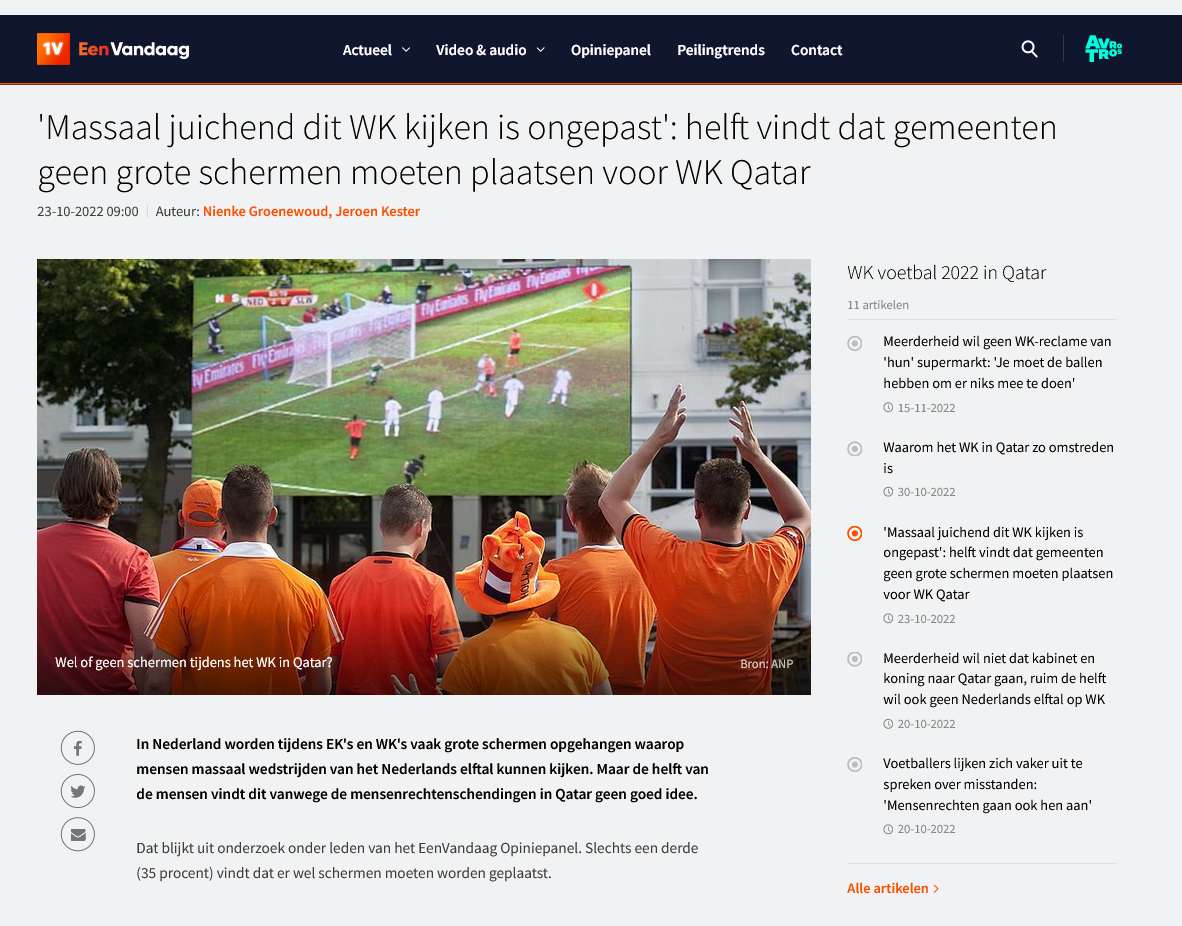 WK Qatar
Je bent schijnheilig als je vindt dat het WK niet in Qatar moet plaatsvinden, maar wel naar de wedstrijden van het Nederlands elftal gaat kijken.
HELEMAAL ONEENS
NEUTRAAL
HELEMAAL EENS
EEN BEETJE EENS
EEN BEETJE ONEENS
WK Qatar
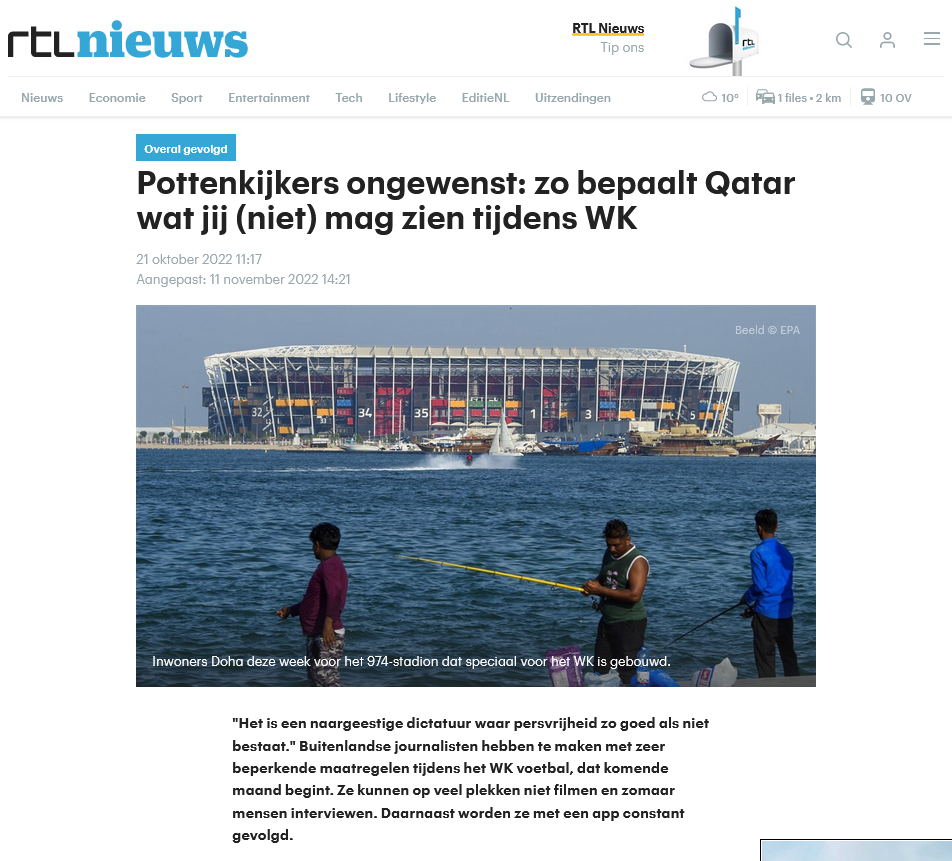 Stelling 5
WK Qatar
Grote sportevenementen zoals het WK en de Olympische Spelen, mogen alleen plaatsvinden in landen met persvrijheid.
HELEMAAL ONEENS
NEUTRAAL
HELEMAAL EENS
EEN BEETJE EENS
EEN BEETJE ONEENS
WK Qatar
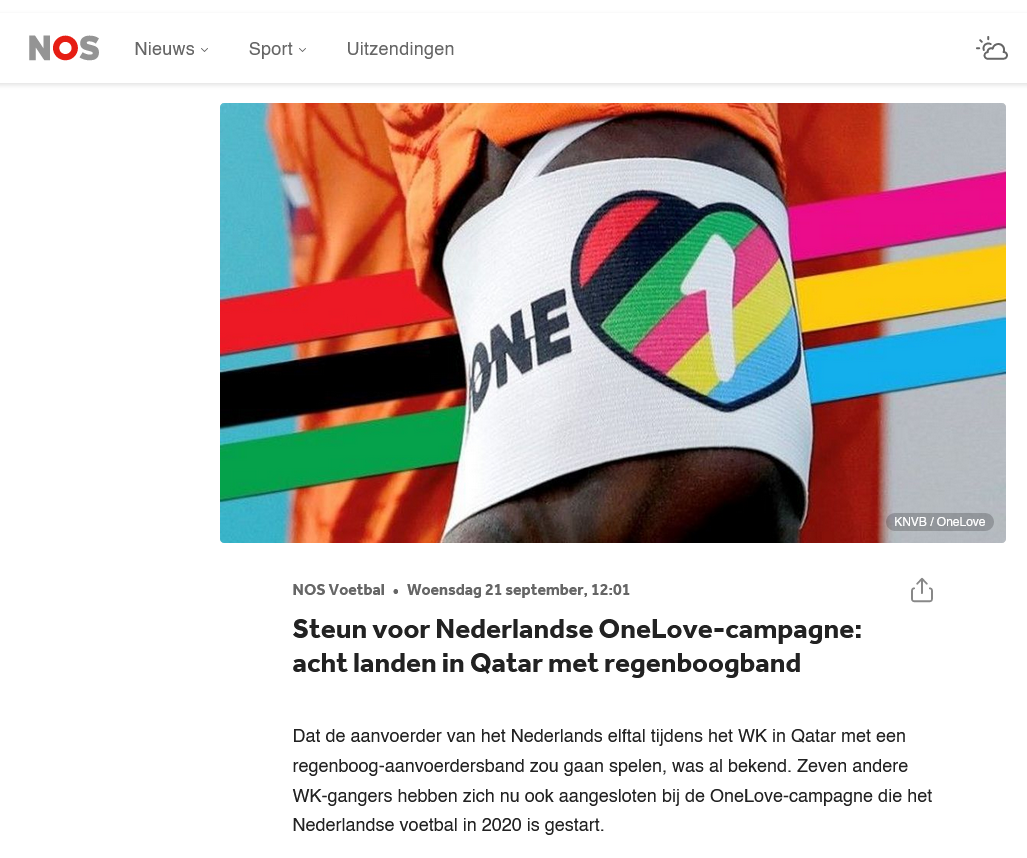 Stelling 6
WK Qatar
Het Nederlands elftal had een gele kaart moeten accepteren om toch de OneLove-armband te dragen.
HELEMAAL ONEENS
NEUTRAAL
HELEMAAL EENS
EEN BEETJE EENS
EEN BEETJE ONEENS
WK Qatar
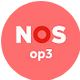 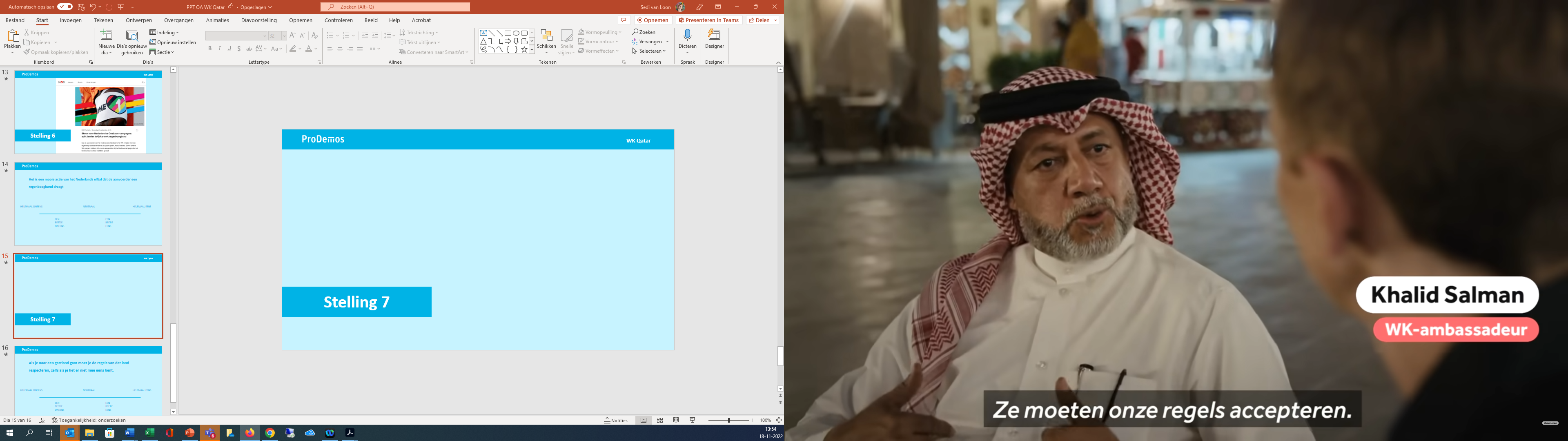 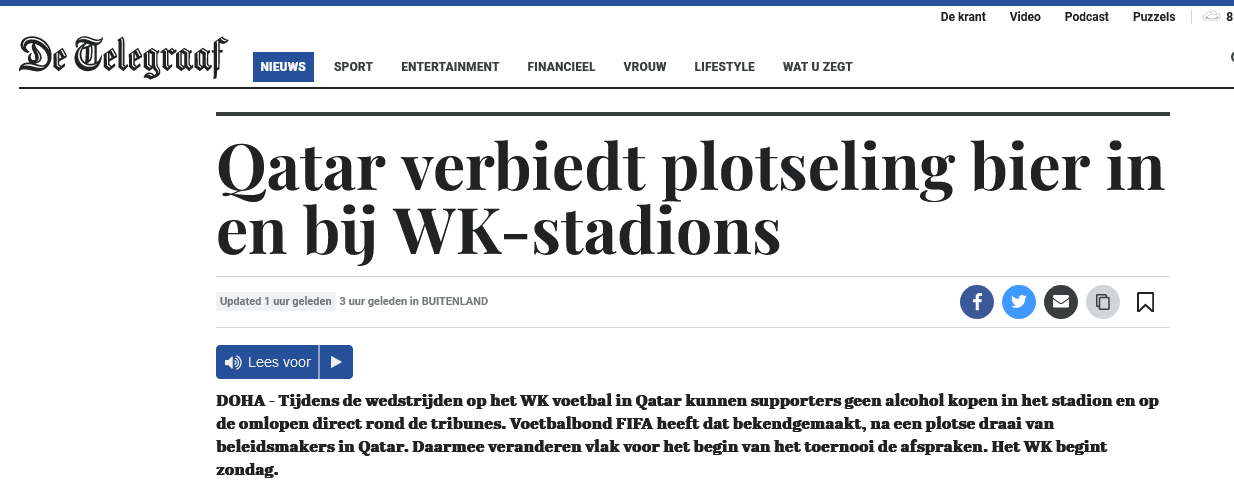 Stelling 7
WK Qatar
Als je naar een gastland gaat moet je de regels van dat land respecteren, zelfs als je het er niet mee eens bent.
HELEMAAL ONEENS
NEUTRAAL
HELEMAAL EENS
EEN BEETJE EENS
EEN BEETJE ONEENS